MINISTÉRIO DA ECONOMIA, DAS FINANÇAS E DO DESENVOLVIMENTO----------SECRETARIDO-----------------------------DIRECÇÃO-GERAL DO ORÇAMENTO
Comunicação sobre a Orçamentação Sensível ao Género (OSG)
Ouagadougou 29 de Junho 2021
Apresentada por M. OUEDRAOGO Daouda, Direcção das Reformas Orçamentais /Direcção-Geral do Orçamento
BURKINA FASO
Estrutura
Contextualização da abordagem relativa ao orçamento sensível ao género (OSB) em Burkina Faso
Apresentação das principais constatações da avaliação das intervenções em 2020
Conceito de género em Burkina Faso
Em Burkina Faso  
“O género deve ser abordado da perspectiva das desigualdades e das disparidades entre homens e mulheres, ao examinar os diferentes segmentos sociais com o objectivo de assegurar uma maior justiça social e o desenvolvimento equitativo.” (PNG 2009-2019, incorporado na SNG 2020-2024”
Em Burkina Faso, a avaliação do PNG revela que as desigualdades de género mantêm-se preocupantes em todas as áreas de desenvolvimento.
Por este motivo, neste domínio, impõe-se que:
O Ministério se certifique de que os seus compromissos sejam cumpridos junto do seu público-alvo em termos de redução das desigualdades de género, mas também para poder avaliar o seu contributo em relação ao compromisso geral do governo.
O parlamento deve impor a sua autoridade e exercer o seu controlo sobre as acções governamentais para responder cabalmente às necessidades prioritárias da população.
O cidadão deve dispor de informação sobre as acções de cada ministério no domínio da redução das desigualdades de género.
No contexto da orçamentação sensível ao género, os ministérios que executam as políticas públicas relevantes são responsáveis pelos programas orçamentais que têm em conta este tema, e os outros ministérios podem contribuir com acções específicas.
NB: Um ministério, ao realizar um programa, uma ação ou simplesmente uma actividade que tenha impacto no género, deve definir indicadores que permitam medir o seu contributo para os objectivos nacionais ou sectoriais em relação ao género
Todos os departamentos participam no processo da OSC.
A abordagem relativa ao OSB em Burkina Faso
A orçamentação sensível ao género foi adoptada no Burkina Faso em 2019 no Orçamento do Estado. É tutelada pelo Ministério das Finanças e Ministério da Mulher. Seguindo uma abordagem de gestão baseada em resultados, o país optou por um princípio de transição faseada pelos ministérios.
Este princípio abrangeu seis (06) ministérios em 2019, dezoito (18) ministérios em 2020 e vinte (20) ministérios em 2021. Hoje, está em vias de ser alargado para todos os departamentos ministeriais no Burkina Faso.
Efectivamente, a OSC será alargada para todos os departamentos ministeriais em 2022.
Como foi operacionalizada esta abordagem no Burkina Faso?
Como?
Diferente nível de inclusão consoante o departamento
7
Como?
Um processo progressivo
8
A situação actual?
Ferramentas desenvolvidas
Os actores receberam formação (Ministérios, Assembleia Nacional, Tribunal de Contas, OSC, PTF;
Legitimização através da circular do orçamento
Abarca 20 ministérios
(2021)
Principais constatações do balanço de 2020
Avaliação física
Esta avaliação física diz respeito a:
15 ministérios dos 18 inicialmente previstos
63 programas orçamentais, 38 dos quais sensíveis ao género e 14 comuns ao género e aos direitos das crianças
84 indicadores sensíveis ao género, 20 indicadores alcançaram os seus objectivos, 10 não alcançaram os seus objectivos e 54 não foram avaliados (número elevado de indicadores não cumpridos)
Balanco Financeiro
Numa previsão final de 82 108 893 000 FCFA, o valor de 74 929 010 FCFA foi executado, representando uma taxa de execução de 91,26%.
O orçamento total implementado ao nível dos ministérios em causa foi 1 677 057 584 000 FCFA, ou seja, uma taxa de 6,44% para as despesas relacionadas com o género.
Dificuldades
Dados não transmitidos
Dados transmitidos fora do tempo
Dados inutilizáveis
Falta de justificação para o baixo desempenho
A situação dos ministérios fundidos
Problemas com a coordenação do processo a nível dos ministérios
Ausência de meios de verificação da exatidão das informações comunicadas
Recomendações
Acelerar a realização de um seminário a nível do governo ou de uma reunião do gabinete do Primeiro-Ministro, para incentivar os ministérios a participarem no processo; 
Reforçar o apoio aos ministérios durante a elaboração dos seus orçamentos e fornecer um mecanismo para uma revisão intercalar;
Acelerar a inclusão destes temas no sistema de informação.
Recomendações
Reforçar a coordenação do processo a nível dos ministérios. Os grupos de promoção do género devem desempenhar as suas funções;
Promover sessões de formação específicas para os gestores dos programas orçamentais com os secretários-gerais dos ministérios associados.
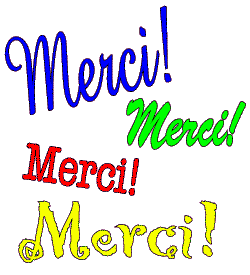 AGRADEçO a VOSSA AMÁVEL atenção